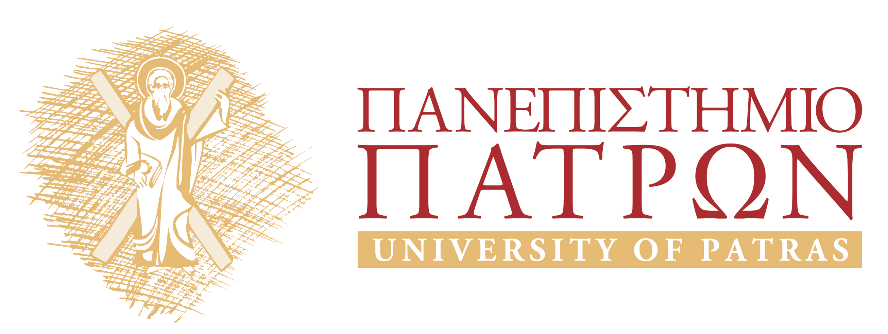 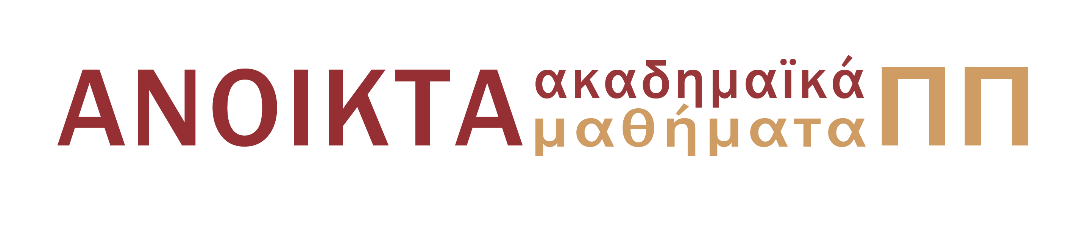 ΑΝΑΛΥΣΗ ΙΖΗΜΑΤΟΓΕΝΩΝ ΛΕΚΑΝΩΝ
Ενότητα 6: Στρωματογραφία Λεκανών ΙΙΙ

Αβραάμ Ζεληλίδης, Καθηγητής
Σχολή Θετικών Επιστημών
Τμήμα Γεωλογίας
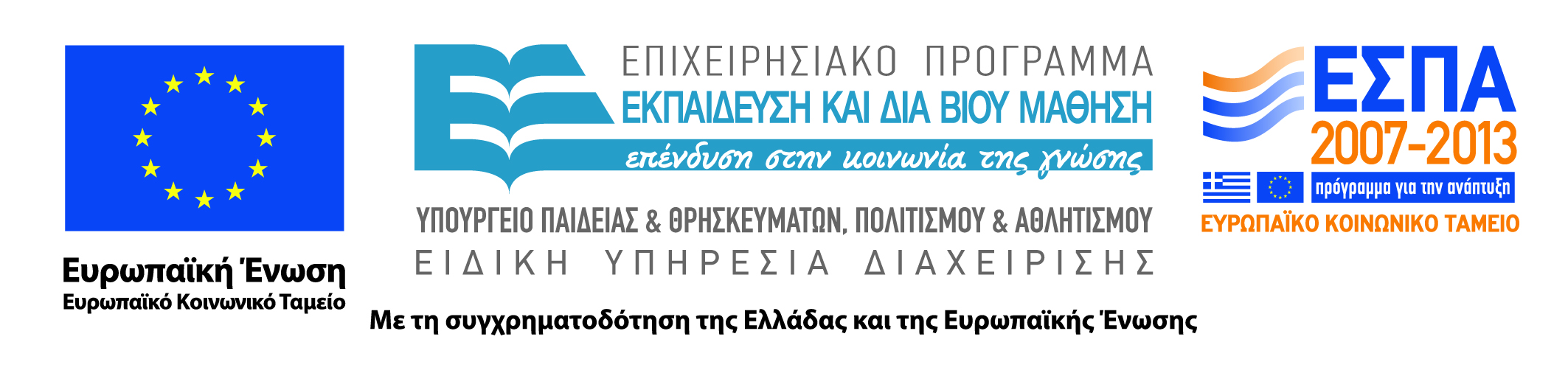 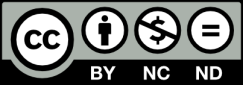 Άδειες Χρήσης
Το παρόν υλικό διατίθεται με τους όρους της άδειας χρήσης Creative Commons Αναφορά, Μη Εμπορική Χρήση, Μη παράγωγα έργα 4.0 [1] ή μεταγενέστερη, Διεθνής Έκδοση. Εξαιρούνται τα αυτοτελή έργα τρίτων π.χ. φωτογραφίες, διαγράμματα κ.λ.π., τα οποία εμπεριέχονται σε αυτό και τα οποία αναφέρονται μαζί με τους όρους χρήσης τους στο «Σημείωμα Χρήσης Έργων Τρίτων».
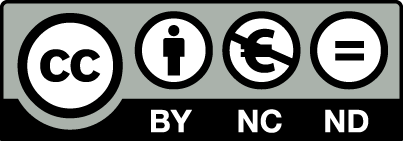 [1] http://creativecommons.org/licenses/by-nc-nd/4.0/
Σύμφωνα με αυτήν την άδεια ο δικαιούχος σας δίνει το δικαίωμα να:
Μοιραστείτε — αντιγράψετε και αναδιανέμετε το υλικό
Υπό τους ακόλουθους όρους:
Αναφορά Δημιουργού — Θα πρέπει να καταχωρίσετε αναφορά στο δημιουργό, με σύνδεσμο της άδειας
Μη εμπορική χρήση — Δεν μπορείτε να χρησιμοποιήσετε το υλικό για εμπορικούς σκοπούς
Μη παράγωγα έργα — Μπορείτε να αναδιανείμετε το υλικό ως έχει, χωρίς να προβείτε σε αλλαγές (ανάμιξη, τροποποίηση)
Χρηματοδότηση
Το παρόν εκπαιδευτικό υλικό έχει αναπτυχθεί στα πλαίσια του εκπαιδευτικού έργου του διδάσκοντα.
Το έργο «Ανοικτά Ακαδημαϊκά Μαθήματα στο Πανεπιστήμιο Πατρών» έχει χρηματοδοτήσει μόνο τη αναδιαμόρφωση του εκπαιδευτικού υλικού. 
Το έργο υλοποιείται στο πλαίσιο του Επιχειρησιακού Προγράμματος «Εκπαίδευση και Δια Βίου Μάθηση» και συγχρηματοδοτείται από την Ευρωπαϊκή Ένωση (Ευρωπαϊκό Κοινωνικό Ταμείο) και από εθνικούς πόρους.
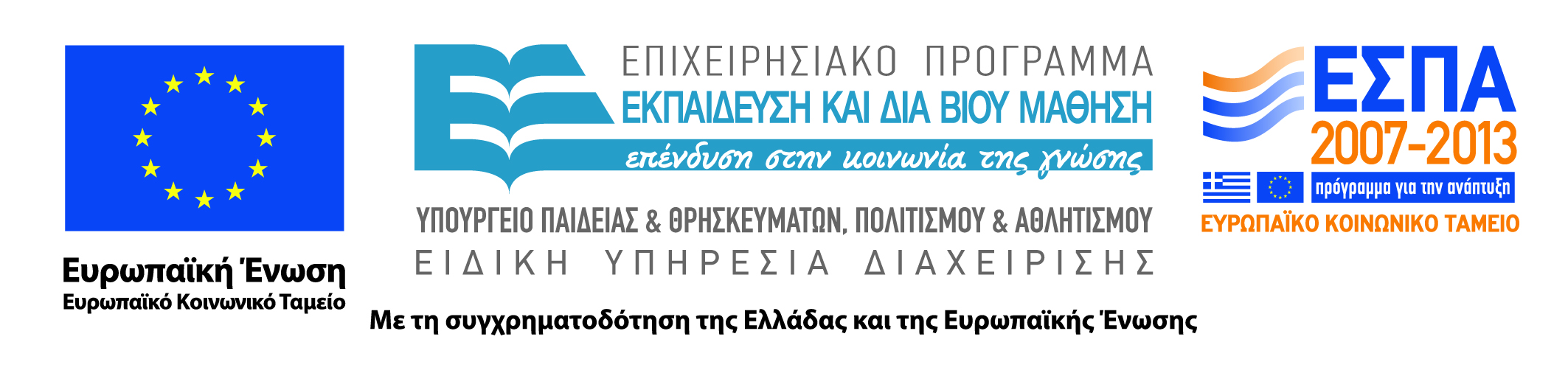 Αβραάμ Ζεληλίδης
ΑΝΑΛΥΣΗ ΙΖΗΜΑΤΟΓΕΝΩΝ ΛΕΚΑΝΩΝ
5. ΣΤΡΩΜΑΤΟΓΡΑΦΙΑ ΙΙΙ
ΣΥΝΟΨΗ
Λεκάνες Προχώρας
Λεκάνες fore arc + back arc 

Yποβύθιση
ΛΕΚΑΝΕΣ ΠΡΟΧΩΡΑΣ
Μια λεκάνη προχώρας αναπτύσσεται σε ένα σύστημα πτυχώσεων/επωθήσεων (FTB) μέχρι το περατοτικό όριο ενός κρατώνα. 

Διακρίνεται στις παρακάτω ενότητες (Decelles, 1996):
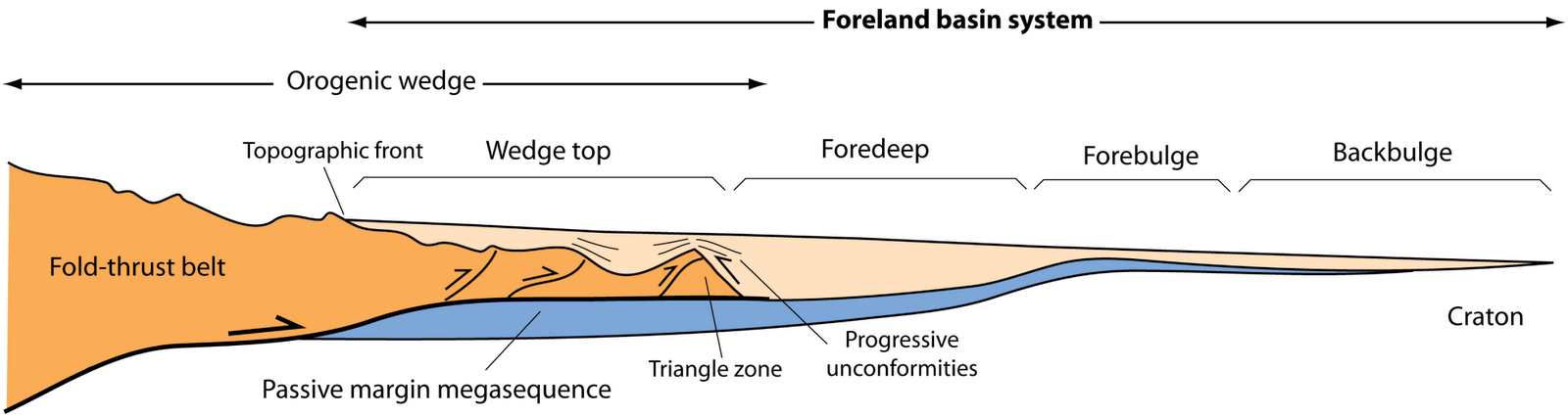 ΛΕΚΑΝΕΣ ΠΡΟΧΩΡΑΣ
Η εξέλιξη μιας λεκάνης προχώρας, μετά τον αρχικό σχηματισμό της, χαρακτηρίζεται από τις αποθέσεις βαθιάς θάλασσας που αργότερα χερσεύει και διαβρώνεται καθώς μεταναστεύει το ορογενές. 

Μετά το σχηματισμό της λεκάνης λαμβάνει χώρα ταχεία υποβύθιση. Η ανύψωση και διάβρωση οδηγεί σε ψηλούς ρυθμούς ιζηματογένεσης και ταχείας πλήρωσης της λεκάνης που ρηχαίνει.
ΛΕΚΑΝΕΣ ΠΡΟΧΩΡΑΣ
Καθώς το ορογενές μεταναστεύει, είναι δυνατόν να δημιουργηθούν μικρές λεκάνες που τροφοδοτούνται από νεαρές επωθήσεις όπισθεν του FTB.  Χαρακτηριστικό παράδειγμα η λεκάνη Po στην Ιταλία.
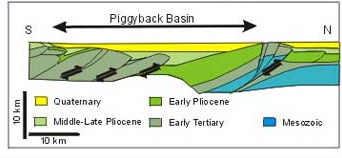 FOREARC ΛΕΚΑΝΕΣ
Μπροστά από το τόξο μπορούν να σχηματιστούν λεκάνες προσαύξησης, λεκάνες forearc και λεκάνες εντός του τόξου (intra arc). 

Οι λεκάνες αυτές τείνουν να πλαταίνουν και ρηχαίνουν στο χρόνο.
FOREARC ΛΕΚΑΝΕΣ
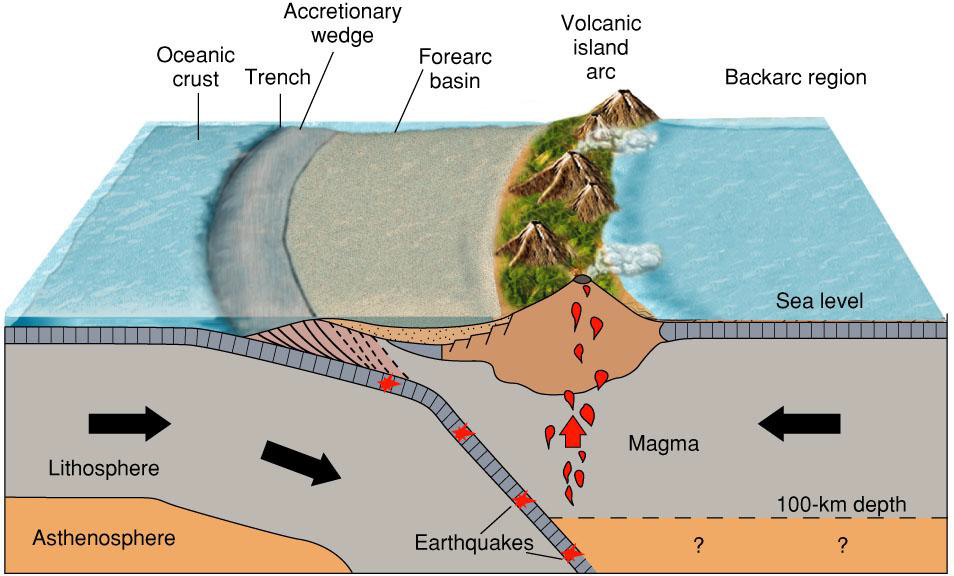 FOREARC ΛΕΚΑΝΕΣ
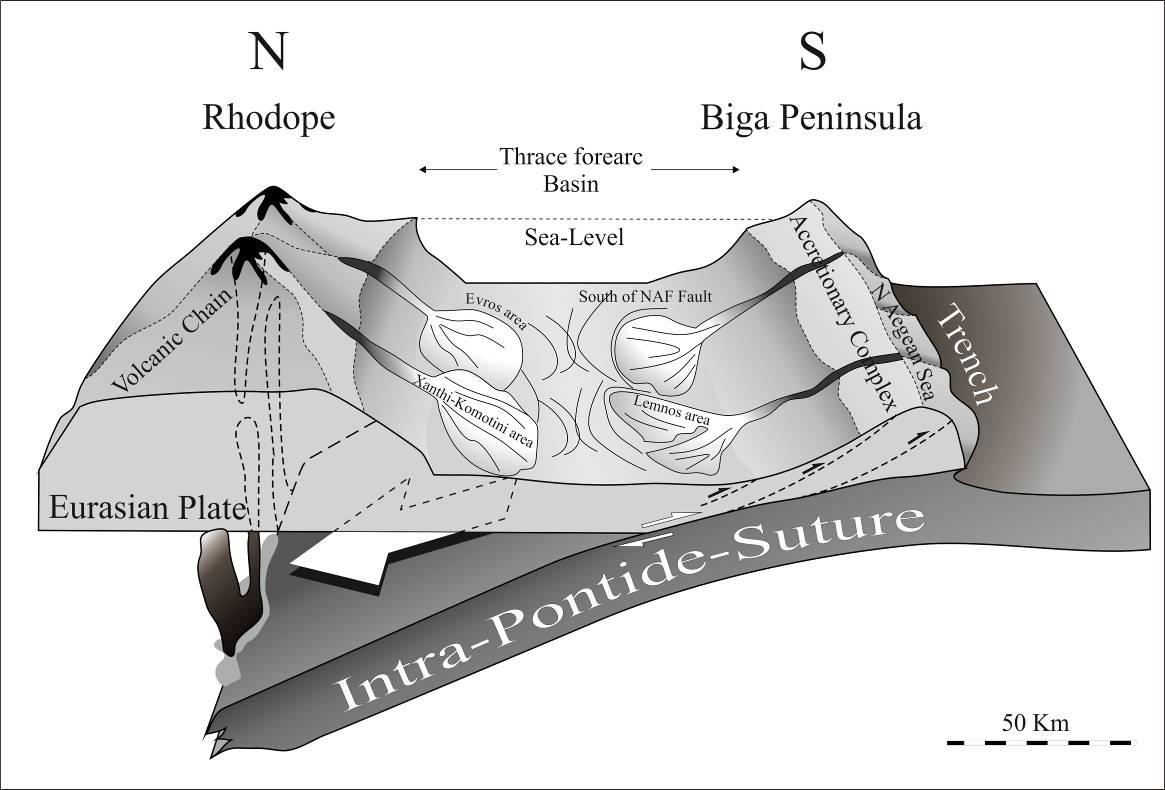 BACK-ARC ΛΕΚΑΝΕΣ
Οι λεκάνες όπισθεν του ηφαιστειακού τόξου πληρούνται από πελαγικά ιζήματα και ηφαιστειακό υλικό, ενώ στα περιθώριά τους επικρατούν παράκτιες, αβαθείς και ποτάμιες αποθέσεις.
BACK-ARC ΛΕΚΑΝΕΣ
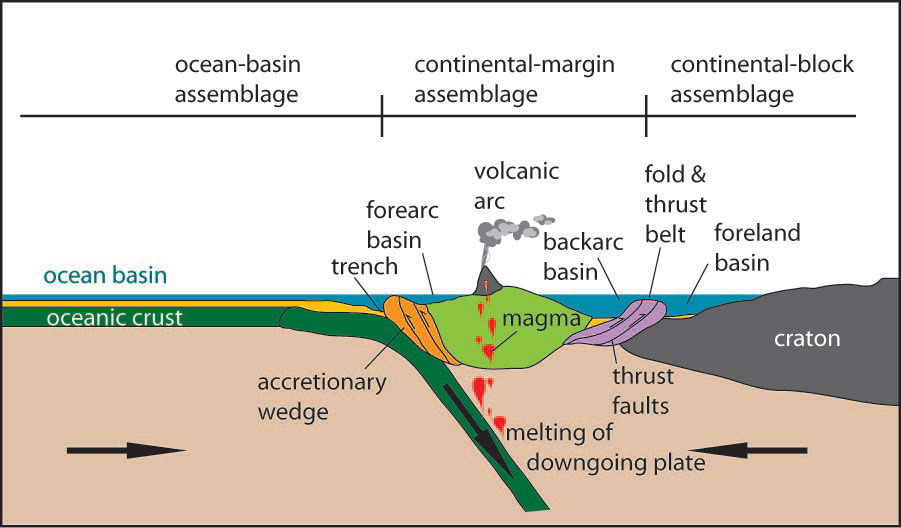 Πηγή: nature.nps.gov
ΥΠΟΒΥΘΙΣΗ
Η υποβύθιση μιας λεκάνης ελέγχεται από το αυξανόμενο φορτίο των ιζημάτων, καθώς η λιθόσφαιρα αδυνατεί να το κρατήσει και παραμορφώνεται. 

Ταυτόχρονα, οι κόκκοι των ιζημάτων συμπιέζονται και το πορώδες μειώνεται συνεχώς κατά την διάρκεια της ιζηματογένεσης.

Η μηχανική συμπίεση οδηγεί στην φυσικοχημική συμπίεση και τελικά, στην τσιμεντοποίση (cementation)
ΥΠΟΒΥΘΙΣΗ-ΔΙΕΡΓΑΣΙΕΣ
Η μεταβολή του πορώδους με το βάθος (διεργασία με μεγάλο ενδιαφέρον για την Γεωλογία Πετρελαίων) ελέγχεται από τον τύπο των ιζημάτων και τις φάσεις ιζηματογένεσης, την θερμοκρασία, την σύνθεση των κόκκων και τον χρόνο. 

Το πορώδες αυξάνεται με γραμμικό τρόπο σε σχέση με το βάθος.
ΥΠΟΒΥΘΙΣΗ-ΔΙΕΡΓΑΣΙΕΣ
Κατ’ επέκταση, και θεωρώντας τον όγκο των στερεών σταθερό, μεταβάλλεται και το πάχος των αρχικών στρωμάτων. 

Οι εκτιμήσεις του παλαιοβάθους δεν είναι εύκολες, καθώς ελέγχονται ταυτόχρονα από τους ρυθμούς υποβύθισης, ευστατικές αλλαγές κ.α.
ΥΠΟΒΥΘΙΣΗ-ΔΙΕΡΓΑΣΙΕΣ
Για να ‘’διαβάσουμε’’ την ιστορία μιας λεκάνης οφείλουμε να διαβάζουμε ανάποδα τις μεταβολές που λαμβάνουν χώρα στό πάχος, το πορώδες κ.α. (back-stripping). 

Για άλλη μια φορά, το τεκτονικό καθεστώς παίζει καθοριστικό ρόλο.
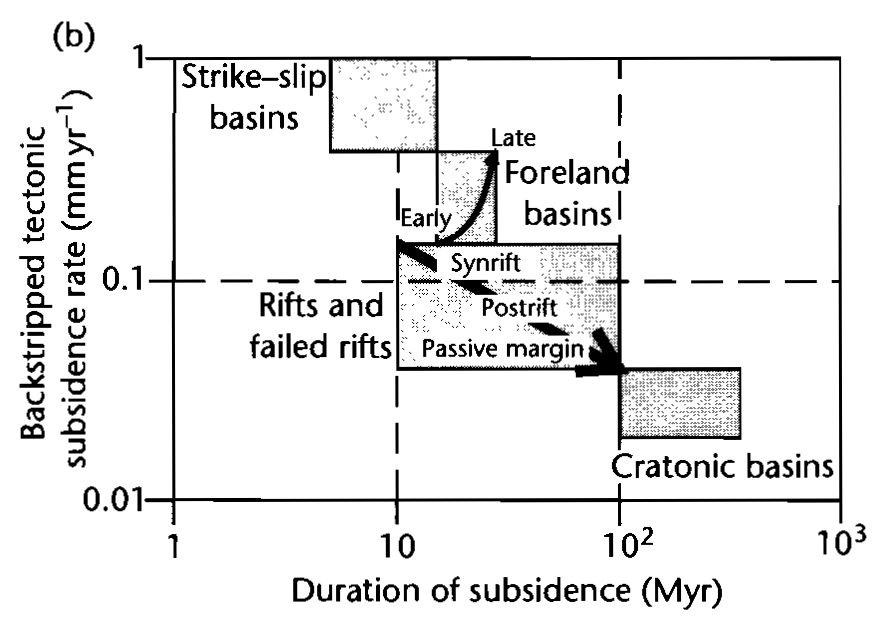 Σημείωμα Αναφοράς
Copyright, Πανεπιστήμιο Πατρών, Αβραάμ Ζεληλίδης. «Ανάλυση Ιζηματογενών Λεκανών». Έκδοση: 1.0. Πάτρα 2015. Διαθέσιμο από τη δικτυακή διεύθυνση: https://eclass.upatras.gr/courses/GEO355
Σημείωμα Χρήσης Έργων Τρίτων
Το υλικό της παρουσίασης προέρχεται από:

Τις σημειώσεις από τις παρουσιάσεις του Καθηγητή  του Τμήματος Γεωλογίας Αβράαμ Ζεληλίδη 
Το φωτογραφικό αρχείο του εργαστηρίου Ιζηματολογίας Πανεπιστημίου Πατρών
Χάρτες και γραφήματα από το αρχείο του εργαστηρίου Ιζηματολογίας Πανεπιστημίου Πατρών
Τέλος Ενότητας
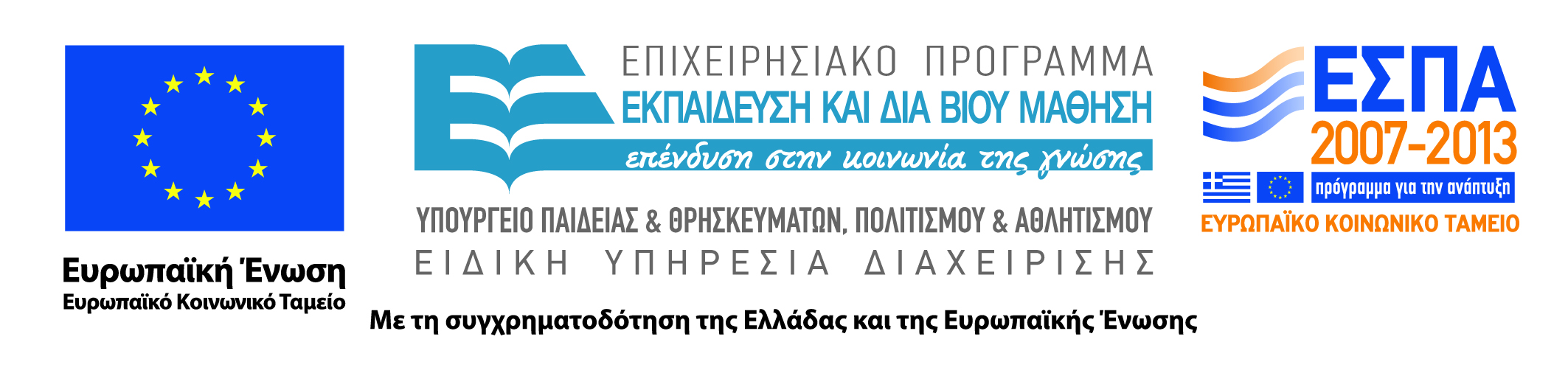 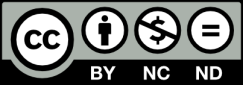